‘Dyslexie’ ofNiet zo makkelijk leren lezen en spellen
Prof. dr. Anna M.T. Bosman
Directeur Onderwijsinstituut Pedagogische Wetenschappen en Onderwijskunde
Behavioural Science Institute
Faculteit Sociale Wetenschappen
Radboud Universiteit, Nijmegen
www.annabosman.eu
1
Vereniging van Meesterschappers, Amsterdam; De Balie 			11-04-2017
Van een volkstelling in de VS in 1880…..
2
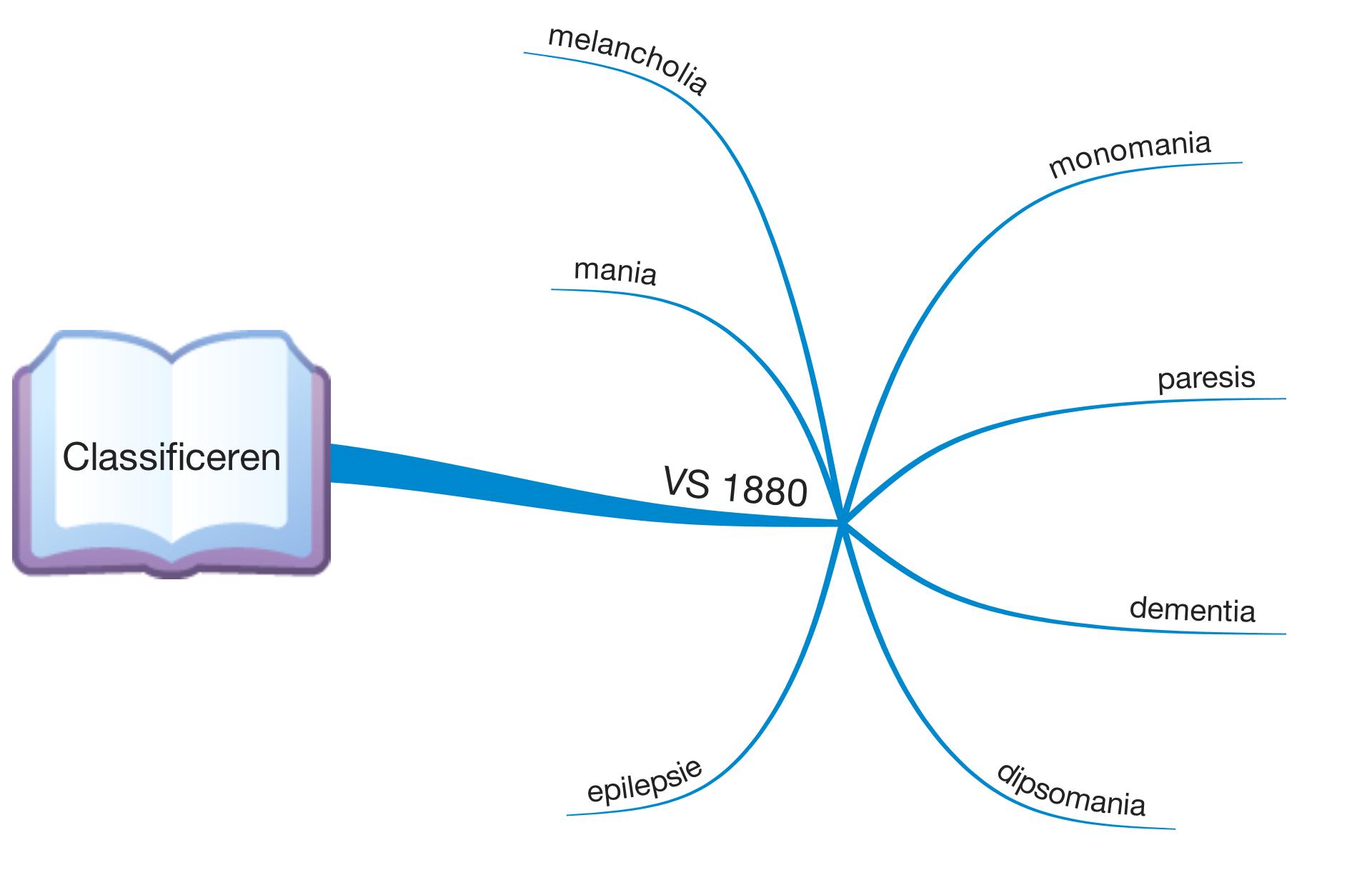 …tot de ontwikkeling van de DSM
3
Tweetoppige verdeling
4
Eentoppige verdeling
5
Te veel of Te Weinig: Normen nodig?
6
Norm = standaard, patroon, model (1821) uit het Latijn
Norma = Winkelhaak* (in gebruik sinds 1670)







Normal = ‘gebruikelijke situatie’ (1890)
Sinds 1894 verwijst het ‘normaal persoon of ding’

* Winkelhaak is een artefact.
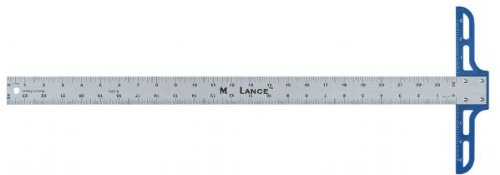 Te veel of Te Weinig: Statistiek als de oplossing
7
Statistiek = informatie over een populatie of een steekproef daaruit


Statistische informatie
Frequenties
Gemiddelde
Bereik
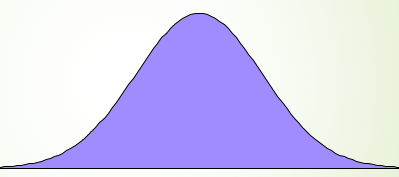 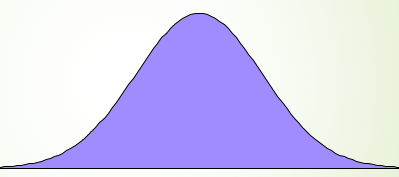 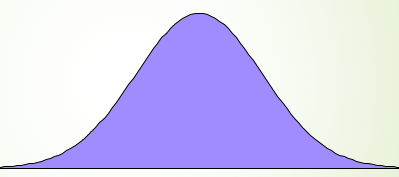 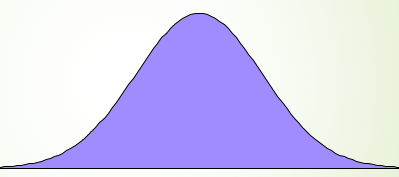 Objectieve versus Normatieve maten
8
Snelheid, 120 km/uur, is en ‘objectieve’ maat
	
normatieve evaluatie is altijd in relatie tot de context
		te snel op een 80 km weg, als je geen boete wilt
		te langzaam op een race circuit, als je wilt winnen


Intelligentie, IQ = 70, is a normatieve maat (relatief t.o.v. anderen)
Met IQ = 70 besluit: naar het SBO of SO

Lezen, Cito-score E, is a normatieve maat (relatief t.o.v. anderen)
   Met een E-score op lezen: Dyslexie
Fundamentele probleem
9
Geen onafhankelijke toets voor dyslexie, zoals HIV Hersenscans, bloedspiegels of andere metingen kunnen geen dyslexie vaststellen

Leesprobleem wordt bepaald door de prestaties     van anderen
Leerproblemen
10
Dyslexieverklaringen van eindexamenkandidaten
1.6% in 2007 naar 10.5% in 2015 (2017: 17%?)

Dyscalculieverklaringen onbekend

Dysgrafie, (nog) niet erkend

Dyscantie en dysarsie op termijn ????
Diagnose Dyslexie / Dyscalculie
11
Discrepantiecriterium
Prestaties zijn significant beneden verwachting op basis van intelligentie

Exclusiecriterium
	Er is geen andere stoornis die verantwoordelijk zou kunnen zijn

Ernstcriterium
Er is sprake van een substantiële (?) achterstand

Resistentiecriterium
Ondanks remediering (bv 6 maanden) geen vooruitgang
Lezen eind groep 3 van het Sbao (x = ZLKLS)
12
Aantal woorden per minuut op DMT-2
Spellen eind groep 3 van het Sbao (x = ZLKLS)
13
Percentages correct op de SVS
Lezen eind groep 3 na invoering ZLKLS ↑ (Bao)
14
Cito-scores in % op de DMT-2
↓
Spellen eind Groep 6 na invoering ZLKLS ↑ (Bao)
15
Cito-scores in % op de SVS
↓
Rekenen na 6 weken toepassen ZLKR
16
Gem. DLE-DL op tempotoets rekenen
Negatief getal is achterstand in maanden, positief getal is voorsprong
Diagnose ?
17
Toets eerst het

‘effectief-onderwijscriterium’
Goed leren lezen, spellen en rekenen
18
Vooral een kwestie van 
goed onderwijs!
Aanbevelenswaardig
19
www.zoleerjekinderenlezenenspellen.nl
verwerkt in taalmethode STAAL van Malmberg
www.zoleerjekinderenrekenen.nl
http://onderwijsgek.nl: Expliciete directe instructie
http://wij-leren.nl